60 min
PS
Sign in and save results:
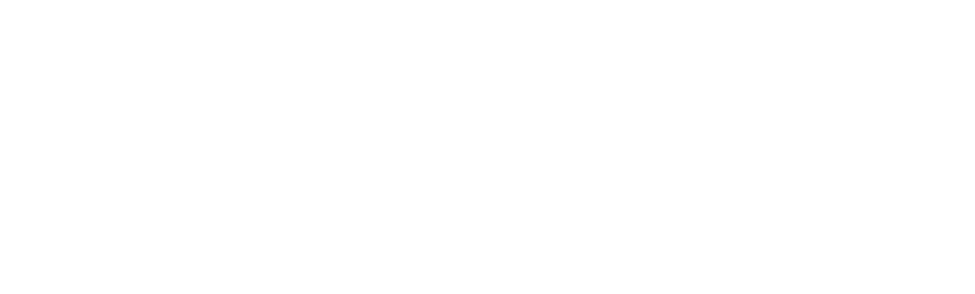 WHAT CAN I DO WITH THAT EDUCATION?
LEARNING OUTCOMES
DIRECTIONS
Students recognize the potential opportunities available to them while focusing on the various possibilities specific to their unique interests.
Go to NCcareers.org
Select Explore Occupations
Using your survey results from previous activities…
Filter your Top Career Cluster
Filter your Top Interest
Select each education level (one at time)
Research occupations that fall under that educational level
Fill in the information needed on  the table
Repeat for each occupation level 

*If no occupations populate for a certain education level, try adding a career cluster or interest to your filter to allow for more results.
INTRODUCTION
Students will use NCcareers to explore occupations specific to their interests and previous career cluster data.  They will explore the various career opportunities available as it relates to their interest and education.
ACTIVITY
RESEARCH: Students will research different occupations by selecting specific educational levels (keeping in mind current and future levels)
RECORD: Students will complete a table to compare each occupation.

What can I do with that education? Record Sheet
REFLECT: Students will use their results to create two SMART goals, one long and one short term.
WRAP UP
Students should use their SMART goals to CREATE a next step educational plan addressing the following:
3 courses that still need to be taken
2 related internships to explore
1 company to follow as a potential employer